عنوان مقاله:نقش صداوسیما در تقویت اعتماد سیاسی
تویسندگان:
محسن‌روحانی حمیدرضا‌حسینی‌دانا بی‌بی‌سادات‌میراسماعیلی امید‌جهانشاهی علی‌اکبر‌فرهنگی
منبع: فصلنامه علمی وسایل ارتباط جمعی ـ سال سی وسوم شماره 2پیاپی 127 صص 5-28
برخورداری یك دولت از اعتماد سیاســی شهروندانش، نشانگر برخورداری آن دولت از شاخصة مشروعیت نزد  اتباع خود است. با توجه به نقش و تاثیرگذاری که رسانهها بهویژه سازمان صداوسیما، از یک سو بر ابعاد مختلف زندگی مردم و همچنین بر ســاختار سیاســی از نظر ایجاد وحدت، همبستگی و مشروعیت دارند، بررسی علمی و تحقیق دربارة اینکه رسانه چگونه میتواند بیشترین نقش را در ارتقاء اعتماد سیاسی بازی کند، امری ضروری است.
ســاختار سیاســی
بنابراین هدف این تحقیق، بررسی چگونگی نقشآفرینی سازمان صداوسیما بر ارتقاء اعتماد سیاسی (مخاطبان) در جامعه است. روش تحقیق این پژوهش، کیفی است و دادهها از طریق مصاحبة عمیق با  12نفر از خبرگان حوزة رسانه وجامعهشناسی و علوم سیاسی جمعآوری و به شیوة تحلیل محتوای کیفی مورد تجزیه و تحلیل قرار گرفت. یافتههای تحقیق نشان میدهد سازمان صداوسیمای جمهوریاسلامیایران باید در زمینههای ارتقاء سوادرسانهای، توانمندسازی کارکنان، انعکاس مناسب صداهای مختلف در جامعه و استفاده از ظرفیتهایرسانههای اجتماعی وقالبهای جذاب و متنوع، جدید و امیدآفرین و تبیینچشماندازآیندهای روشن همت گمارد
ارتقاء سواد رسانه ای
کلیدواژه:
رسانه، اعتمادسازی، اعتماد سیاسی، سازمان صداوسیما، مخاطبان
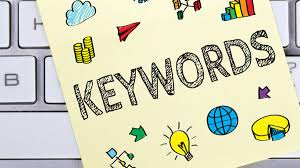 مقدمه
در عصــر ارتباطات و اطلاعات، رســانه ها یکی از مهم ترین ابزار دسترســی بــه اهداف تلقی می شــوند و به همین دلیل پس از جنگ جهانی دوم، از آن ها به شــدت استقبال شد. کارشناسان ارتباطات، رســانه های ارتباطی را مســیرهایی می داننــد که از طریق آن ها پیامــی به مخاطبان می رســد. با این مفهوم، رســانه ها باید تا حد مطلوب به مثابة گذرگاهی بی مقاومت برای پیام ها عمل کنند (فرهنگی و همکاران،1383)
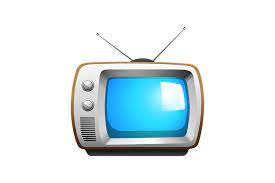 گذرگاهی بی مقاومت برای پیام ها
از طرفی اعتماد، یکی از منابع کلیدی برای توســعة جوامع مدرن اســت. به همین ترتیب،اعتماد سیاسی، اعتماد به دولت توصیف می شود. (زن 1و همکاران، .2019) نبود اعتماد سیاسی موجب می شــود، شــهروندان نسبت به سیستم سیاســی خود بدبین و از وضع موجود ناراضی شــوند (مارتینی و کوارانتا .2020) ،2همچنین عدم اعتماد سیاســی، می تواند به از دســت دادن قدرت سیاسی حاکمان فعلی منجر شود (نیوتن 3و همکاران، 2018)
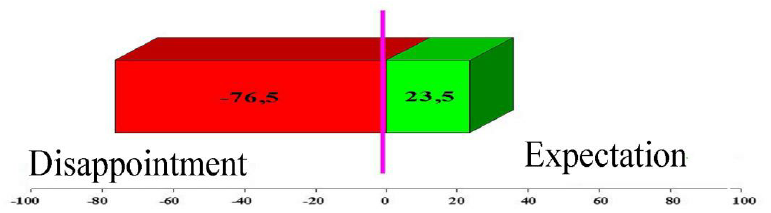 در بیشــتر جوامع، به دلیل عواملی نظیر از خود بیگانگی، فقدان ســرمایة اجتماعی، وجودرســانه های انتقادی و به ویژه عدم پاسخگویی نهادها و ســازمان های عمومی، میزان اعتماد بهدولت و سازمان های تابعه کاهش یافته است. متأسفانه در ایران نیز مشكلات اقتصادی اخیر ازیك سو و به صورت مضاعف، عملكرد نامناسب برخی از مسئولان از سوی دیگر، موجب شدهتا شاهد روند كاهش اعتماد مردم به دولتمردان و حاكمیت باشیم
عملكرد نامناسب برخی از مسئولان
مشكلات اقتصادی
جمهوری اسلامی ایران، به دلیل تضاد منافع خود با كشورهای قدرتمند جهان، همواره موردآماج دشــمنی ها بوده اســت و در حال حاضر جنگ رســانه ای تمام عیاری را تجربه می کند كه از مهم ترین اهداف آن، تضعیف حاكمیت و كاهش اعتماد مردم به نظام است. رهبر معظم، در بیانیة گام دوم انقلاب، كه در آستانة چهل سالگی انقلاب اسلامی ایران تبیین و ابلاغ كرده اند، به موضوع اهمیت امید به آینده و همچنین نقش رسانه های مختلف در تخریب آن اشاره داشته و می فرمایند:
در‌طول‌این‌چهل‌ســال‌ـ‌و‌اکنون‌مانند‌همیشه‌ـ‌سیاســت‌تبلیغی‌و‌رسانه‌ای‌دشمن‌و‌فعال‌ترین‌برنامه‌های‌آن،‌مأیوس‌سازی‌مردم‌و‌حتی‌مسئولان‌و‌مدیران‌ما‌از‌آینده‌است.‌خبرهای‌دروغ،‌تحلیل‌های‌مغرضانه،‌وارونه‌‌نشان‌دادن‌واقعیت‌ها،‌پنهان‌کردن‌جلوه‌های‌امیدبخش،‌بزرگ‌کردن‌عیوب‌کوچک‌و‌کوچک‌نشــان‌دادن‌یا‌انکار‌محست ‌بزرگ،‌برنامة‌همیشگی‌هزاران ‌رسانة‌صوتی‌و‌تصویری‌و‌اینترنتی‌دشمنان‌ملّت‌ایران‌است؛‌و‌البته‌دنباله‌های‌آنان‌در‌داخل‌کشور‌نیزقابل‌مشاهده‌اند‌که‌با‌استفاده‌از‌آزادی‌ها‌در‌خدمت‌دشمن‌حرکت‌می‌کنند.‌
بنابراین لازم اســت، در این زمان كه مرزهای ارتباطی به واســطه وجــود ماهواره و اینترنت وشــبكه های تلفن همراه از بین رفته اســت، صداوســیمای جمهوری اســلامی ایران، به عنوان ســربازی كه در صف مقدم حراســت از اعتماد به نظام جمهوری اســلامی است، با تمام توانجهت صیانت از اعتماد به حاكمیت، راهبرد مشــخصی داشــته باشد. در همین راستا، هدف ومسئلة محوری پژوهش حاضر، تدوین راهبرد سازمان صداوسیما، جهت ارتقاء اعتماد سیاسیدر كشــور اســت که این راهبرد بخش مهم و تاثیرگذاری از راهبرد جامع و کلان این سازمان راشامل می شود.
مرزهای ارتباطی
با توجه به این مســئله، محقق بر آن شــد تا با بهره جســتن از نظر خبرگان حوزة رســانه، جامعه شناســی و علوم سیاســی و اجماع نظرهای ایشــان، راهکارهایی را برای ارتقاء اعتماد سیاسی در سازمان صداوسیما، شناسایی و احصا کند. از اهداف فرعی تحقیق، شناخت عوامل تأثیرگذار بر اعتماد سیاســی، شــناخت راهكارها و الزام های رســانه ها بــرای افزایش اعتماد سیاســی و شــناخت نقاط قوت و ضعف صداوســیما جهت ارتقاء اعتماد سیاسی و درنهایت، مســئلة اصلی تحقیق، ارائة راهكارهایی به صداوسیمای جمهوری اسلامی ایران جهت ارتقاء اعتماد سیاسی در ایران است
پیشینة تحقیق
در بررسی پژوهش های گذشته، مشــخص می شود در خصوص راهبرد رسانه ها جهت تقویتاعتماد سیاســی، تحقیق مشــخصی انجام نشــده و تحقیق هایی در زمینة اعتماد متقابل رسانه ومخاطب و همچنین در خصوص اعتماد سیاسی انجام شده است.

دین ،1ســال ،2016تحقیقی را با عنوان؛ "اعتماد سیاســی جوانان" و با هدف بررسی میزان اعتماد سیاســی بین جوانان، شهر کویتة کشور پاکستان انجام داد. نتایج این تحقیق، که با نمونة 400نفری از دانشــجویان 18تا 30ســالة سه دانشگاه بخش دولتی بلوچستان انجام شد، نشان داد، بین سن پاسخ دهندگان و اعتماد سیاسی همبستگی منفی وجود دارد؛ در حالی که دستور کار حزب و سیاست های دولت، با اعتماد سیاسی همبستگی مثبت دارند
مارتین و اولیا ، ســال ،2020در مقاله ای با عنوان "تأثیر رســانه های ســنتی و اجتماعی براعتماد سیاســی" به منظور بررســی تأثیر رســانه های اجتماعی بر اعتماد سیاسی، در مقایسه بارســانه های ســنتی ، از آزمون واریانس و مدل های رگرســیون خطی چندگانه سلســله مراتبی،طی انتخابات ریاســت جمهوری 2018در مکزیک بهره می برند. یافته ها نشــان از تأثیر مثبترسانه های اجتماعی و به دنبال آن تلویزیون، بر اعتماد نهادی داشت.
اولادیپوپ و همكاران، ســال ،2020در مقاله ای با عنوان "رســانة اصلی، اعتماد به رسانه و اعتماد سیاســی در نیجریه: نقش واســطه ای حزب گرایی" به بررسی تأثیر استفادة رسانه ای و نقش میانجیگری حزب گرایی بر اعتماد مردم به دولت ها ، مؤسســه ها و ســازمان های دولتی در نیجریه می پردازد.
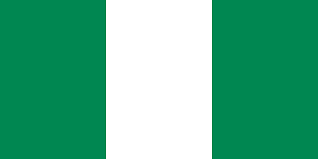 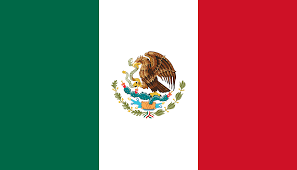 یافته های این مطالعه نشــان می دهد که حزب گرایی، واســطة بین رسانه های اصلی و اعتماد سیاســی و همچنین بین اعتماد به رســانه ها و اعتماد سیاســی در نیجریه است. جدا از این، بین استفاده از رسانه و اعتماد سیاسی و بین استفاده از رسانه و حزب گرایی روابط مثبتی وجود داشت
ناهویی زن 1و همکاران، ســال ،2017در چین در تحقیق خود با عنوان "اعتماد سیاســی در چین: شواهدی از مصرف آب در شانگهای" دریافت كه افراد تحصیل کرده و شهرنشین، نسبت به افراد کم تحصیلات و روستایی، اعتماد سیاسی کمتری دارند.
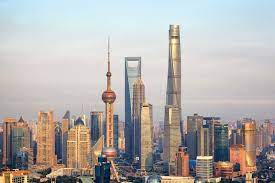 شانگهای
رضوی و اسدی (1394)در تحقیقی با عنوان "اعتماد سیاسی در جامعة چند رسانه ای" درپی یافتن پاســخ این سئوال هســتند كه در دنیای چندرسانه ای كنونی، كه شهروندان در معرضرســانه های متعددی هســتند، اعتماد سیاسی چگونه حاصل می شــود؟ آیا اصولا فضای متكثر رســانه ای، نقش مؤثری بر اعتماد سیاســی دارد؟ اعتماد سیاسی به دست آمده در این فضا، چهماهیت و كیفیتی دارد؟ یافته های پژوهش نشــان می دهند، در فضای چندرســانه ای، برای تولیدو تقویت اعتماد سیاســی، در جامعة متحرك و پویای ایران كه گرایش های متنوع سیاسی دارد،بایستی ظرایف و راهبردهای رسانه ای اعتمادبخش اتخاذ شود و مرجعیت رسانة ملی را برایشهروند گزینش گر حفظ و تقویت کرد. تقویت اعتبار و مرجعیت رسانة رسمی داخلی، تقویتاعتماد سیاسی شهروندان ایرانی را به نظام سیاسی كشور در پی خواهد داشت
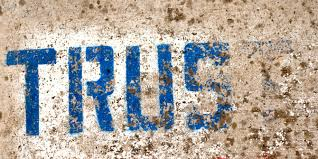 ســیدامامی و منتظری مقدم (1390) در تحقیقی با عنــوان "نقش فرهنگ اعتماد و عملکرد نهادهای سیاســی در ایجاد اعتماد سیاســی"، با توجه به تقسیم نظریه های اعتماد سیاسی به دو دســتة "فرهنگی" و " نهادی" بر پایة پیمایشــی که میان دانشجویان دانشگاه های تهران صورت گرفــت، هر دو نظریه و قــدرت تبیین هر یک از آن ها را آزموده اند. نتایج تحقیق نشــان داد که نظریه های نهادی اعتماد سیاســی، قدرت تبیین بیشتری، نســبت به نظریه های فرهنگی اعتماد سیاسی دارند
دانایی فرد و همکاران ( 1393) در پژوهشــی با عنوان "واكاوی سازوكارهای كلیدی تقویت اعتمــاد عمومی به دولــت "به صورت پژوهشــی تركیبی در دو مرحله، ســازوكارهای تقویت اعتمــاد عمومی را از طریق مصاحبه و همچنین ادبیات موجــود تدوین کرده و در مرحلة دوم، این سازوكارها را در معرض قضاوت شهروندان می گذارد. نتایج، حاكی از آن است كه تفاوت معنا داری بین وضع موجود و وضع مطلوب وجود دارد.
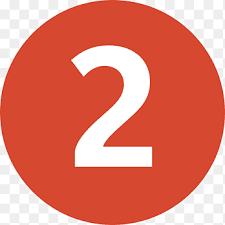 مــرادی و همــکاران (1396) در مقاله ای با عنوان "فراتحلیل مطالعات اعتماد سیاســی درایــران پس از انقلاب اســلامی" و با روش توصیفی تحلیلی، به این نتایج می رســند كه عوامل اقتصادی و عملکرد دولت در سطح کلان، رسانههای جمعی و اعتماد عمومی در سطح میانی ومیزان ادراک و دینداری افراد در سطح خرد بر اعتماد سیاسی تأثیرگذار بوده اند.بدیــن ترتیب، تاکنون هیچ یک از پژوهش های پیشــین، تنها نقش یک رســانة خاص مانندســازمان صداوســیما را، بر اعتمادســازی سیاســی مخاطبان بررسی نکرده اســت و با تحقیقحاضــر از نظر موضــوع و ماهیت، افتراق دارند و این تحقیق می تواند فتح بابی مؤثر برای آغاز تحقیق های جزئی نگر به موضوع ارتباط نقش رسانه بر اعتمادسازی سیاسی مخاطبان باشد
ادبیات و مبانی نظریمفهوم اعتماد
اعتمــاد ،1مفهومــی پیچیده و انتزاعی اســت. این امــر خود، تعریف و فهم مفهــوم اعتماد را با مشــکل هایی مواجه کرده اســت؛ اما آنچه از فحوای این مفهوم برداشت می شود، این است که اعتماد، حاوی عناصری از پیوســتگی و همبســتگی بین دو شخص یا بین شخص و یک پدیده است.
گیدنز مفهوم اعتماد را، با تعریفی از فرهنگ آکســفورد، اطمینان یا اتکا به نوعی کیفیت، یا صفــت؛ یا اطمینان بــه حقیقت عبارت یا گفته ای توصیف می کند. به اعتقاد وی، مفهوم اطمینان و اتکا با هم مرتبط هستند (گیدنز، 1397؛ 40-44)
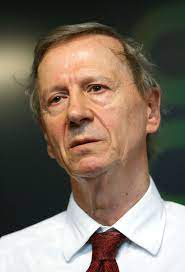 گیدنز
انواع اعتماد از نظر بریتزر:
الــف. اعتماد افقی که اعتماد بین برابرهاســت؛ مثل اعتماد بین افراد هم رتبه یا بین شــرکت ها کــه خود به دو نوع اعتماد تعمیم یافتــه (اعتماد به دیگران) و اعتماد خاص (اعتماد مردم به دیگران خاص یا مردم یک منطقه خاص) تقسیم می شود.
ب. اعتماد عمودی که اعتماد بین نابرابرهاست؛ مثل اعتماد بین افراد و نهادها یا اعتماد افراد به دادگاه، بانک، دولت و ... (بریتزر، 2002؛ 5 ،2؛ به نقل از شایگان .1394 )بریتزر، اعتماد سیاسی، (اعتماد بین مردم و دولت) را از نوع اعتماد عمودی می داند
نظریة اعتماد سیاسی
لازارسفلد و مرتون، در مقاله ای تحت عنوان "تأثیر رسانه ها بر اعتماد سیاسی"، ریشة اعتماد را از واژة لاتین اعتماد به یکدیگر دانســته و آن را برای اعتماد به مسئولان سیاسی به کار برده اند. آنها معتقدند که رسانه ها، تأثیر زیادی بر اعتماد سیاسی مردم دارند.
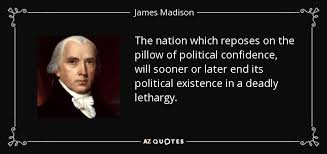 نوریس 1هم در تعریف اعتماد سیاسی، به پنج شاخصه می پردازد که عبارت اند از:.1حمایت از اجتماع سیاسی مثل ملت، کشور (حمایت از کشور در زمان جنگ)؛.2حمایت از قانون اساسی کشور؛.3حمایت از امور اجرایی رژیم مثل دموکراسی و امثال آن؛.4حمایت از نهادها، مثل حکومت، مجلس، قوه قضائیه، پلیس، سیستم بورکراسی، احزابسیاسی و ...؛.5حمایت از کنشگران سیاسی و رؤسای سیاسی و اجرایی (بریتزر، 2002؛ 6).
نورن بریتزر، با نقد تعریف نوریس، به تعریف اعتماد سیاســی از ســطح عام تا ســطح خاص می پردازد و آن را شــامل اعتماد در ســه ســطح جامعه (اعتماد به اجتماع سیاســی و به روشی که دموکراســی عمل می کند) ســطح نهادهای سیاسی ـ که شامل اعتماد به حکومت و پارلمان و احزاب سیاسی است ـ و سطح کنشگران (اعتماد به کنشگران سیاسی و سیاستمداران) می داند ( همان، 7)
عوامل مؤثر بر اعتماد سیاسی
اعتماد سیاســی، تحت تأثیر علــل و عوامل مختلفی قرار دارد. پژوهش هــای گوناگونی در این
موضوع انجام شده و برخی از عوامل آن استخراج شده است.
قابلیت اعتماد سیاسی دولت
نظام سیاســی، باید برخی از قابلیت های خاص را کســب کند تا بتواند مورد اعتماد مردم قرار گیــرد. این قابلیت ها، حــول چهار محور اصلی دور می زند؛ این چهــار مورد، هر یک به نوعی باعث برآوردن انتظارات هنجاری مردم می شود و در نتیجه اعتماد سیاسی افزایش می یابد.
1- کیفیــت خروجیهای سیاســت:
خروجی های سیاســت، در میزان اعتماد سیاســی مردم تأثیر دارد. هرچه خروجی های سیاسی، به الویت های مردم نزدیک تر باشد، اعتماد سیاسی مردم افزایش می یابد. سیاســت هایی که به ایجاد مؤثر آرامش و بهبود اقتصادی کمک کنند، مانند افزایــش کیفیت کالاهای عمومی (آموزش، جاده ها پارک و کتابخانه ها) بر اعتماد سیاســی تأثیــر مثبــت دارد (ران و رادلف2005 .) ،1بهبود واقعــی اقتصاد، یکی از روش های محک زدن دولت توســط مردم است و باعث افزایش اعتماد مردم می شود؛ کارآمدی دولت باعث افزایش اعتماد سیاسی می شود (ردادی،1390، 164.)
2-تناسب سیاســی:
هر چه الویت های سیاسی شهروندان، به الویت های مقام های سیاسی نزدیک تر باشد، اعتماد سیاسی شهروندان افزایش می یابد (ران و رادلف: 2005) نحوة عملکرد مسئولان در حوزه هایی که مورد علاقه مردم است، بر اعتماد سیاسی مردم تاثیر می گذارد اکنون اثبات شده است که آزادی بیان، به تنهایی نمی تواند باعث رضایت شهروندان شود.
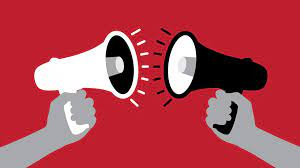 3- رســیدگیهای روندی:
یکی دیگر از موضوع هایی که تأثیر آن بر اعتماد سیاسی اثبات شده، وجود انصاف و عدالت در روندهای سیاسی است (همان) اعتماد به روندها، بیش از اعتماد به مقام های سیاســی نزد مردم اهمیت یافته اســت. اگر مردم احساس کنند که شــیوه ها و روندهای سیاسی عادلانه نیســت، اعتماد آنها به حکومت و نظام سیاسی کاهش می یابد. عادی شدن فساد اداری، باعث کاهش اعتماد سیاســی می شــود، در مقابل، اراده برای مقابله با فســاد در جامعه، اعتماد سیاســی را افزایش می دهد و از همین رو، دروغگویی سیســتماتیک تهدیدی جدی علیه نظام سیاسی دموکراتیک محسوب می شود. بنابراین، نظام های سیاسی که انصاف، عدالت و اعتدال بر آن حاکم است، می توانند اعتماد سیاسی بیشتری تولید کنند (ردادی، 1390، ص 165)
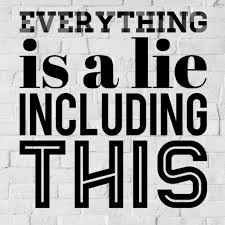 4- ویژگیهای مقامهای سیاســی:
انتظار می رود که سیاســتمداران صلاحیت هایی داشته باشند فقدان شایســتگی های مورد انتظار مردم، موجب کاهش اعتماد سیاسی می شود. صلاحیت،خــود، باعث بهبود کیفیت خروجی های سیاســی می شــود و از این طریق نیــز به افزایش اعتراض های سیاســی کمــک می کند (ران و رادلف، .)2005بیشــترین نــوع بی اعتمادی به سیاســتمداران که در رســانه ها بازتاب می یابــد، مربوط به نقض اصــول اخلاقی مانند درستکاری و امانت داری است (اورن.1997،2)
هر چه این چهار ویژگی بیشــتر تامین شــود، اعتماد سیاســی بیشــتری تولید می شــود (ران و ردلف . 2005)
انگیزه اعتماد سیاسی در شهروندان
ردادی در كتاب نظریه اعتماد سیاسی می نویسد:برای‌برقراری‌رابطه‌اعتماد‌میان‌نظام‌سیاســی‌و‌مردم،‌بالا‌بودن‌انگیزه‌اعتماد‌شــهروندان‌نیز‌ضروری‌است.‌شهروندان‌و‌جامعه،‌باید‌برخی‌از‌ویژگی‌ها‌را‌دارا‌باشند‌تا‌بتوانند‌به‌دولت‌اعتماد‌نمایند.‌وی‌جهت‌تحقق‌این‌امر‌چهار‌ویژگی‌ذیل‌را‌بر‌می‌شمرد.
‌.1ســرمایه‌اجتماعی؛‌‌ .2فرهنگ‌جامعه؛‌‌ .3آگاهی‌سیاســی‌مردم؛‌ ‌.4عوامل‌اقتصادی‌ـ‌اجتماعی‌(روادی،‌‌.)139
در مورد تأثیر آگاهی سیاسی شهروندان و اعتماد سیاسی دو نظریه وجود دارد: عده ای معتقدندکه هرچه مردم، در مورد سیاست بیشتر بدانند، بیشتر به سیاستمداران بدبین می شوند (کاتربرگو مورنو .2006) به همین دلیل اعتماد سیاســی میان اقشــار تحصیلی كرده، كه آگاهی سیاســیبالاتری دارند، پایین تر است (مچانیک.1996) نظریة دیگری، در مورد ارتباط آگاهی سیاســی شــهروندان و اعتماد سیاسی وجود دارد، کهبا نظریه های روان شناسی اجتماعی مطابقت بیشتری دارد و با استناد به نظریة انتخاب عقلانی،ادعــا می کند که مردم بــه حوزه هایی که با منفعت آنها گره خورده باشــد، علاقــه پیدا می کنند.بنابراین، هرچه دلبســتگی سیاســی بیشتر باشد، اعتماد سیاســی آنها بیشتر می شود (کاتربرگ ومورنو 2006)
برخی ویژگی های اقتصادی ـ اجتماعی مانند درآمد، تحصیلات، ســن، جنســیت، عضویتدر سازمان ها و مذهبی بودن، با اعتماد سیاسی رابطه دارند. بر اساس تحقیقات، میزان درآمد بااعتقادات سیاســی رابطة مســتقیم دارد؛ در صورتی که میزان تحصیلات و اعتماد سیاسی رابطةمعكوس دارند (مچانیک، 1996.)
سازمان صداوسیما
ســازمان صداوسیما، بزرگ ترین دستگاه فرهنگی و ارتباطی کشور و همچنین با نفوذترین رسانةفرهنگ ســازی است. این ســازمان، با حرکت در مســیر اصول و ارزش های اسلامی، انقلابی وایرانی، هویتی فراتر از کارکردهای تفریحی، ســرگرمی و اطلاع رسانی برای خویش تعریف کردهاســت. مدیریت پیام و برنامه ریزی و برنامه ســازی در این ســازمان فرهنگی، بر اســاس اصول،ارزش ها و هنجارها با تکیه بر مفاهیم ارزشمند و والایی صورت می گیرد که صداوسیما را در طراز رسانه ای قرار می دهد که از آن به رسانه پاک تعبیر می شود. مأموریت اصلی رسانة ملی، مدیریت و هدایت فرهنگ و افکار عمومی جامعه است. جهت گیری راهبردی سازمان صداوسیما بایستی  در راستای تحقق سند چشم انداز 20سالة کشور مبتنی بر فرمایش مقام معظم رهبری، حول چهار محور ارزشی، دین، اخلاق، امید و آگاهی باشد (خجسته باقرزاده و علوی وفا 1393، 64)
کارکرد رسانه
نظریه های غالب، در علوم سیاســی، دو رویکرد را مطرح می کنند: نهادگرایان و فرهنگ گرایان.نهادگرایــان، اعتماد را درون زا و مرتبط با عملکرد نهادها می دانند، بنابراین، این امر به عملکردرضایت بخش نهادها بستگی خواهد داشت که منجر به منافع افراد می شود.
از نظر فرهنگ گرایان، اعتماد برون گرا اســت و بر اســاس هنجارهای منتقل شــده به افراد،طی فرایند جامعه پذیری شــکل می گیرد، همچنین منشأ آن خارج از حوزه سیاسی است. این بهعنوان گســترش اعتماد بین فردی دیده شــده که از طریق مؤسســه ها پیش بینی می شود و شاملفاکتورهــای اجتماعی ـ جمعیتی، زمینة ملی و برداشــت ذهنی از رفاه یا حتی مذهبی اســت کهادعا می شــود (اینگلهارت ، 1997)
1جنبه های اقتصادی و سیاسی، به عملکرد سازمانی مربوط می شــوند و شــهروندان با توجه بــه این عوامل، دربــارة دولت و فعــالان آن قضاوت می کنند (هترینگتون 2و رادلف، .2008) در این زمینه شهروندان با ارزیابی عملکرد دولت است که به او اعتماد می کنند؛ حال این ارزیابی، بیشــتر از درک شــهروندان ناشی می شود نه از واقعیت ها. در اینجا رسانه های جمعی می توانند در افزایش یا كاهش اعتماد از طریق تقویت تأثیر رویدادهای مربوط به بازیگران و نهادهای سیاسی مؤثر باشند (موی و فائو. 2000)
تقویت تأثیر رویدادهای مربوط 
به بازیگران و نهادهای سیاسی
این ادعا بر دو فرضیه اســتوار اســت، فرض نخســت، اینکه رســانه ها اطلاعاتی در مورد سیاســت به شکل پیشنهادها، گفتمان ها و اقدام های سیاستمداران، و همچنین برای واقعیت ها، نظرها و انتقادهای مربوط به آن ها دارند که بیشــتر مردم را به رســانه ها وابســته می کند اما درفرض دیگر، ممکن است تصور شود که رسانه ها به تفکر شهروندان در مورد یک موضوع شکلمی دهنــد و آنهــا را تحریك می کنند تا کیفیت حاکمیت دموکراتیــک را ارزیابی کنند و عملکرد دولت را با دید مثبت یا منفی ببینند (نوریس، 2011)
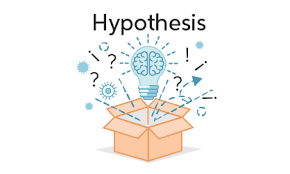 بــا توجه به این موضوع، محققان نگرانی های فزاینده ای، در مورد تأثیر محتوای رســانه های خبری و استفاده های آن ها، بر میزان اعتماد به نهادهای سیاسی نشان داده اند. در اینجا، نظریة مربوط به اثرات رســانه بر اعتماد سیاســی، به دو جریان بزرگ تقسیم می شود، دستة نخست نظریه هایی اســت که نقشی منفی برای رســانه قائل شــده و آن را موجب بی علاقگی، بدبینی و بی اعتمادی سیاسی شهروندان، نسبت به مسئولان، نهادها و نظام سیاسی می دانند. دستة دوم، نظریه هایی است که نقش رسانه را، مثبت و سازنده دانسته و آن را عامل تحرک و بسیج سیاسی می دانند
مهم ترین نظریه در گروه نخست، نظریة رخوت رسانه ای 1است. اصطلاح رخوت رسانه ایرا، نخســتین بار، کورت و گالدیس در ســال 1969به کار بردند (باقری دولت آبادی و شــفیعیسیف آبادی، :1399: 155)مطابق دیدگاه این دو محقق، بین افزایش استفاده از اخبار پخش شدهاز رســانه های جمعی در آمریکا و احســاس بی علاقگی شــهروندان به سیاست در این کشورارتبــاط وجود دارد. این دو پژوهشــگر، همچنین ایــن دیدگاه را مطرح کردنــد که برنامه هایتلویزیونی، با تأکید بیش ازحد بر منازعات سیاســی و زیر ســؤال بردن فرایند سیاســتگذاری،موجب نوعی بدبینی سیاسی عمومی شده اند
تأکید بیش ازحد بر منازعات سیاســی و
 زیر ســؤال بردن فرایند سیاســتگذاری
با این حال، نظریة رخوت رســانه ای، با اثر میشل روبینسون در سال ،1976در کانون توجه قرار گرفت. روبینسون واژة رخوت ویدیویی 2را ابداع کرد تا از طریق آن، ارتباط میان گسترش استفاده از تلویزیون و افزایش احساس بدبینی، عدم اعتماد اجتماعی و احساس عدم اثربخشی را در شــهروندان توضیح دهد (اجاز:2018، 8) ،3طبق این دیدگاه، هر رســانه سعی در تخریب سیاستمدارانی خواهد داشت که با خط مشی فکری آن رسانه همخوان نیستند؛ این امر موجب بدبینی سیاسی می شود
در مجموع، نوع اخباری که رســانه ها پوشش می دهند، نوعی احساس بدبینی، عدم اعتماد و سوء ظن نسبت به سیاست و سیاستمداران ایجاد می کند. از سوی دیگر، انتشار مداوم اخبار و اطلاعات ســطحی و خلاصه شده از رســانه ها، که ممکن است در مواردی هم با هم تعارض داشته باشند، موجب سردرگمی، خستگی، بیگانگی و عدم اطمینان میان بسیاری از شهروندانی شود که فاقد اطلاعات، درک و انگیزه کافی برای فهم اخبار هستند (نیوتن، 1999، 578).
پاتنام اســتدلال می کند که فناوری و رسانه های اجتماعی، بیشــترین تأثیر نابودکننده را، بر اعتماد اعمال می کنند. همچنان که تأثیر تلویزیون به مناطق روســتایی و مناطق کم درآمد شــهری گســترش یافته اســت، شکل جدیدی از سرگرمی ظهور کرد که منجر به کاهش راه های ارتباطی چهره به چهره و بدون واسطه شد. برای برخی از افراد، تلویزیون به گونة افزایشی، میزان بیشتری از زمان را به خود اختصاص می دهد و تقریبا تبدیل به جایگزینی برای کنش متقابل چهره به چهره شــده اســت. درنتیجه، می توان چنین بیان کرد که از نظر پاتنام، تلویزیون به خصوصی ســازی اوقات فراغت کمک کرده و افراد را از شرکت در اجتماع های گوناگون و فعالیت های مدنی باز می دارد (ظهیری نیا و همکاران، 1397، ص 59)
در مقابل این دیدگاه، نظریة بســیج رســانه ای ،4بر این اعتقاد اســت که رسانه های جمعی،نه تنها باعث کاهش علاقة شــهروندان به فعالیت های سیاسی نمی شوند، بلکه برعکس، موجب بســیج سیاسی شهروندان می شــوند. برای مثال، نوریس بر این اعتقاد است که هرچند تماشایتلویزیون به طورکلی، موجب بی علاقگی به سیاست می شود، اما برعکس دیدگاه نظریه رخوترســانه ای، شــواهد حاکی از آن اســت که قرار گرفتن در معرض برنامه های سیاسی تلویزیون، موجب افزایش تمایل افراد برای مشارکت در فعالیت های سیاسی و اجتماعی می شود. همچنین نیوتن، در بررســی های خود، به این نتیجه دســت یافته که مطالعة روزنامه و همچنین تماشــای اخبار تلویزیون توســط شهروندان بریتانیایی، باعث افزایش دانش، علاقه و درک آنها نسبت به مسائل سیاسی شده است (اجاز، 2018، 8)
وجه اشــتراک هر دو نظریه، این است که می پذیرند شــهروندان، تحت تأثیر رسانه ها قرارگرفته و شــناخت و ذهنیت آنها در حوزة مســائل سیاســی با گذشــت زمان عوض می شود. درخصوص چگونگی ایفای نقش رســانه هم، ســه نظریه گلوله ،1اثر محدود و نظریه کاشت قابلارائه اســت. برخی از نظریه ها، همچون نظریة گلولــه، که از آن با عنوان نظریة کمربند انتقال یا ســوزن تزریقی نیز یاد می شــود، بر این اعتقادند که پیام های ارتبــاط جمعی بر همة مخاطبانی که در معرض آن قرار می گیرند، تأثیر شــدید و کمابیش یکســانی بر جای می گذارند (سورین و تانــکارد، .1397) گویی پیام ها، کلمه به کلمه در ذهن مخاطب ـ یعنی محل ذخیره احســاس ها و نگرش ها ـ می نشــیند و این احســاس ها و نگرش ها، رفتاری را ایجاد می کنند، که مطلوب منبع پیام بوده اســت (عیوضی، 1388، 163)
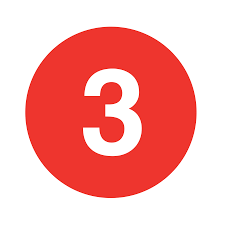 اما برخی نظریه های دیگر، چنین ادعایی را زیر سؤال برده معتقدند رســانه ها به صورت مســتقیم، بر ذهن مخاطبان تأثیر نمی گذارند، بلکه اثر خود را ازطریق عوامل واســطه ای برجای می نهند. از ســوی دیگر عوامل واسطه ای، رسانه را تبدیل به یک عامل ثانویه، و نه یک عامل علی، می سازند. این دیدگاه را که جوزف کالپر، در کتابی به نام اثرات ارتباط جمعی تشریح کرد و تحت عنوان نظریه اثر محدود رسانه ها از آن یاد می کند، اثر محدود رسانه را، تابع خواست مخاطب قرار می دهد
یک عامل ثانویه
در مقابل این دو نظریه، نظریة سومی وجود دارد که به نظریة کاشت معروف شده است. ایننظریه که ازسوی گربنر و دیگران طرح شده، این ایده را مطرح می کند که رسانه ها با نفوذ فراگیر میان خانواده ها مبادرت به کاشــت جهان بینــی، نقش ها و ارزش های رایج در ذهن آنها می کنند (باصری و حاجیانی، .:1389، 83)
آنچــه از مجموعه بحث های نظری می توان برداشــت کرد این اســت که رســانه می تواند،به شــکل مستقیم و غیرمســتقیم، کارکردهایی همچون شکل دهی آگاهی عمومی، ارزشگذاری،نمادسازی، متقاعدسازی و بسیج و انسجام بخشی را ایفا کند (باقری دولت آبادی، 1395 ص 119) نیازهای روزافزون گروه های وسیع انسانی به استفاده از وسایل ارتباطی، برای این وسایل وظایف اجتماعی متعددی پدید آورده که عبارت اند از
شکل دهی آگاهی عمومی، ارزشگذاری،نمادسازی، 
متقاعدسازی و بسیج و انسجام بخشی
1- نقش سیاسی
رســانه ها، با اعمال حق نظارت خود در عرصة روابط سیاســی و ایجــاد تغییر و تحول در اینروابــط، می توانند حیات سیاســی روزمره را جهت تازه ای دهند؛ بدین ترتیب ثبات سیاســیداخلی کشــور را تحکم می بخشــند. می توان تأثیر اعمال حق نظارت رسانه ها بر ثبات سیاسیرا به چهار بخش تقسیم کرد:الف. تغییر و تحول خواست های شهروندی؛ب. تغییر و تحول در کار ویژه های دولت؛ج. تغییر و تحول در انسجام ایدئولوژیک؛د. تغییر و تحول در الگوی ثبات سیاسی (سورین و تانکارد، 1397.)
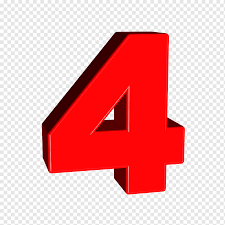 نتیجه آنکه، اعمال نظارت رســانه ها، می تواند در چهار حوزة خواســت ها، کارکردها، انسجامایدئولوژیک و همچنین نوع الگوی ثبات سیاســی در کشور، تأثیرهایی داشته باشد. این تأثیرهابا توجه به تفکیکی که از الگوهای مختلف ثبات و بی ثباتی بیان شــد و با توجه به اینکه جامعهدر چه مرحله ای از بی ثباتی قرار دارد، مثبت و یا منفی ارزیابی می شود (علوی تبار، 1375، 32.)
خواســت ها، کارکردها، انسجامایدئولوژیک و همچنین نوع الگوی ثبات سیاســی در کشور
2-نقش فرهنگی
رسانه ها، در حکم انتقال دهندة فرهنگ، برای انتقال اطلاعات، ارزش ها و هنجارها از یک نسل به نســل دیگر و از افراد جامعه به تازه واردها کاربرد دارند. آن ها از این راه، با گســترش بنیان تجربة مشترک، انسجام اجتماعی را افزایش می دهند. رسانه ها با استمرار اجتماعی شدن، پس از اتمام آموزش رســمی و نیز با شــروع آن در طول ســالیان پیش از مدرسه، به جذب افراد در جامعه کمک می کنند (سورین، 1397 452-53).
3- نقش اجتماعی
نقش های اجتماعی رسانه ها، متعددتر و اهمیت آن ها نیز بیشتر از دو نقش پیشین است:الف. همبستگی اجتماعی؛ب. نقش آموزش؛ج. تفریحی و تبلیغی؛د. خبری (دادگران، 1396)
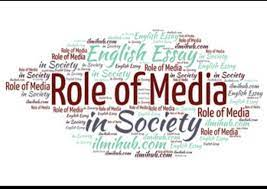 برای آنکه انسان، بهتر بتواند به زندگی جمعی ادامه دهد و در صحنة فعالیت های اجتماعی، راهمناســب تر را برگزیند و مســئولیت های فردی و عمومی را با آگاهی کامل به عهده بگیرد، باید همواره در جریان حوادث و اتفاقاتی قرار داشته باشد که در محیط اطراف و در دنیای بزرگ اوروی می دهند (معتمدنژاد، 1392، 7)
مســئولیت های فردی و عمومی
چارچوب و مدل مفهومی
با توجه به اهداف تحقیق حاضر، دو نظریة اعتماد سیاسی بریتزر و کارکرد رسانه (نقش سیاسی رسانه) مبنای تئوری ـ نظری قرار می گیرد و بنا بر اصول این دو نظریه؛ مدل مفهومی و متغیرهای تحقیق در شکل 1ارائه می شود
روششناسی تحقیق
تحقیــق حاضر از نظر روش، کیفی، بــه لحاظ هدف، کاربردی و روش جمع آوری داده های آن،مصاحبة عمیق (پرسشــنامه باز نیمه ساختاریافته) اســت. تعداد نمونة مورد بررسی، 12نفر ازگروه نخبگان و کارشناســان سه حوزة علوم سیاسی، علوم ارتباطات اجتماعی و جامعه شناسیبودند که به شیوة هدفمند و غیر تصادفی انتخاب شدند. تحصیلات و حوزه كاری این افراد درجدول 1آمده است
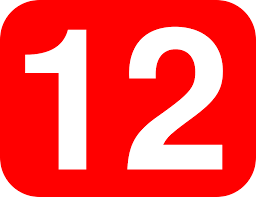 اطلاعات جمع آوری شــده، در این مرحله از طریق تداعی معنا تحلیل شــدند. به این ترتیب کهتحلیل داده ها با خواندن مكرر داده ها آغاز شــد تا درك كاملی از آن ها به دســت آید. ســپس، با اســتفاده از روش تحلیل کیفی و کدگذاری، مقوله بندی و درنهایت، با توجه به فراوانی مقوله هاو مفاهیم عمده جمع بندی شده است
خواندن مكرر داده ها
سنجش اعتماد و اعتبار تحقیق
توقف جمع آوری داده ها، با رســیدن به اشــباع نظری، دربرگیرندگی بالای سؤال های مصاحبهو نظرتأییدی اســتادان و تازگی تحقیق از لحاظ روش، ملاک و معیار ســنجش پایایی و رواییتحقیق قرار گرفت
اشــباع نظری
یافته های تحقیق
بررســی داده های  ســؤال باز نیمه ســاختاریافتة تحقیــق، حاصل از مصاحبــة عمیق با گروهکارشناســان، درکل، ما را به پاسخ ها و یافته های کلیدی رساند (استخراج 94مفهوم، 86مقولةفرعی و 15مقولة اصلی) که در ادامه ارائه می شود
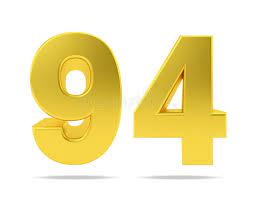 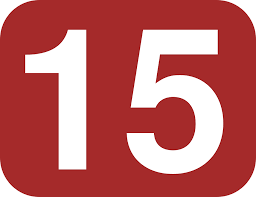 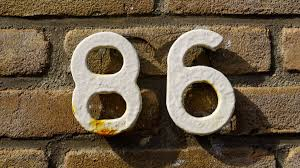 عناصر تاثیرگذار بر اعتماد سیاسی
در خصوص عناصر تأثیرگذار بر اعتماد سیاســی، 29مفهوم احصا شد، همان طور كه در جدول2آمده است، این مفاهیم به 22مقوله و درنهایت به 3مقولة عمده تبدیل شد. طبق نظر خبرگان،مبارزه با فســاد؛ شــادابی و نشــاط و امید به آینده؛ رفع مشــكلات معیشــتی مردم؛ همدلی بین مســئولان، علی رغم داشتن دیدگاه های مختلف، جهت خدمت به مردم؛
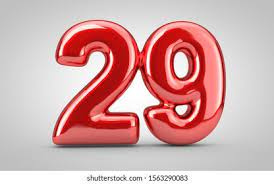 تلاش مسئولان، جهت بهبــود وضعیت معیشــتی مردم و عزم دولــت در پیگیری مطالبات مردمــی از مهم ترین عناصر ارتقادهندة اعتماد سیاسی است. در كل، طبق نظر خبرگان، مقوله های مرتبط با عناصر اقتصادی نیز، میانگین فراوانی بیشتری نسبت به عناصر اجتماعی فرهنگی و عناصر سیاسی داشتند.
راهكارها و الزامهای رسانهها برای افزایش اعتماد سیاسی
در خصــوص الزام ها و راهكارهای رســانه ای مؤثر و افزایش دهندة اعتماد سیاســی، طبق نظر خبرگان، 16مفهوم احصا شد كه در مرحلة بعد این مفاهیم طبق جدول 3در 15مقوله و 4مقولة عمده دسته بندی شده اند
نقاط ضعف و قوت صداوسیما در اعتمادسازی سیاسی
در جدول ،4ابتدا ضعف ها و سپس نقاط قوت صداوسیما در اعتمادسازی ارائه شده است
در جدول 5مفاهیم و مقوله های به دســت آمده از پاســخ های کارشناســان، در سه مقولة عمدهدسته بندی شده است
پس از بررسی نقاط قوت و ضعف مطرح شده در تحقیق، نتایج به دست آمده، مطابق با جدول ، 5 نشــان می دهد كه صداوســیما جهت افزایش اعتماد سیاســی، در مقولة ســاختار و تشكیلات، دارای مزایایی همچون نیروهای خلاق و شــجاع، تجهیزات فنی مناســب، اســتقلال از قوای سه گانه، تنوع و تكثر در شبكه های مختلف، مدیران متعهد و متخصص و مهم تر از همه نداشتن رقیب هم وزن اســت؛ اما در خصوص مقولة ساختار تشكیلات، داشتن ساختار گسترده و عدم انسجام سیاست های درون بخشی و نداشــتن استقلال در خصوص تصمیم گیری پخش اخبار، به خصوص در مواقع خاص و بحرانی مهم ترین نقاط ضعف صداوسیما هستند
ساختار تشكیلات
در زمینة كارآمدی و ناكارآمدی صداوســیما، محافظه كاری مدیران ارشد تصمیم ساز، عدم توفیق در برندسازی در شبكه های اجتماعی، توجه ناكافی به استقلال فرهنگی و هویت ایرانی ـ اسلامی و عدم مخاطب محوری از مهم ترین نقاط ضعف سازمان است. در همین راستا، داشتن شــبكه های تخصصی و همچنین پتانســیل ارتقاء سواد رســانه ای مردم و مسئولان از مهم ترین نقاط قوت ســازمان به شمار می رود. سواد رســانه ای این قابلیت را دارد که فرصت هایی برای دموکراســی، مشــارکت گفتمان و اعتماد به نظام سیاســی در عصر جوامع چندرسانه ای ایجاد می کند (اسدپور و مرادی، 1399، 74)
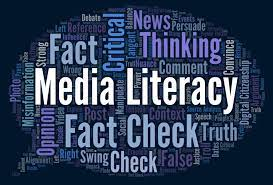 در زمینة بازنمایی رســانه ای، وجود مخاطبان گستردة فارســی زبان، تولید محتوا در فضای مجــازی و تفســیر و تحلیــل اخبــار از مهم ترین نقاط قوت ســازمان اســت. در همین زمینه، ســوگیری های آشكار و عدم بهره گیری از تكنیك های القای رسانه ای و عدم جریان سازی مؤثر و بازنمایی ضعیف رسانه ای از نقاط ضعف صداو سیما است
ســوگیری های آشكار 
 عدم بهره گیری از تكنیك های القای رسانه ای 
 عدم جریان سازی مؤثر 
 بازنمایی ضعیف رسانه ای
نتیجه گیری
مســائل اجتماعی، دامنة گســترده ای دارند و حل آن ها به شناخت ریشــه های ظریف، عمیق وارتباط دقیق تر و به ظاهر نامرئی آن ها با یکدیگر وابســته اســت. شناخت ریشه ها و علت ها، به نوبة خود مستلزم تسلط به روش های شناخت آن مسائل خاص است.
یکــی از ابزارهای بســیار مهــم اجتماعی که صاحب نظران رســانه و علــوم اجتماعی، در پژوهش های خود به آن توجه ویژه ای داشته اند، وسایل ارتباط جمعی است.
مســئلة مهم آن است که تأثیرات جانبی و مخرب وســایل ارتباط جمعی، همواره ملموس نیست و سنجش آن، نیاز به تکنیک خاص دارد؛ یکی از این روش ها، روش کیفی است. از طرفی، رســانه های جمعی در جامعة نو، بدل به نهادهای بســیار مهمی شده اند و ساخت فعلی رســانه ها از نظام هایی ناشــی شــده، که به منظور ایجاد یک جریان عمودی اطلاعاتی و ترغیبی از طبقات بالای جامعه به لایه های پایین طرح ریزی شده بودند، پژوهش های مربوط بهتأثیرگذاری رسانه، موضوع مهمی است که همیشه مورد توجه محققان بوده است
در این راستا، تحقیق حاضر به موضوع مهمی در حوزة رسانه شناسی پرداخته و نقش رسانة عمومی وسنتی (صداوسیمای جمهوری اسلامی) را بر ارتقاء اعتماد سیاسی بررسی می کند. نتایــج حاکی از اســتخراج 94مفهوم، 88مقولة فرعی و 15مقولــة اصلی بود که در بخش یافته ها به تفصیل بیان شد و خلاصة نتایج، که بیشترین فراوانی را داشتند به این شرح است
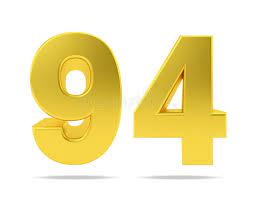 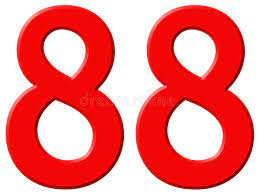 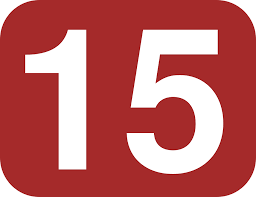 عناصر تاثیرگذار بر اعتماد سیاسی
پاســخ دهندگان، در مورد متغیــر "عناصر تأثیرگذار بر اعتماد سیاســی"، بــه ترتیب بر پیگیری مطالبات مردمی، ساده زیســتی مســئولان، رفع تبعیض و رفع مشكلات اقتصادی مردم (عناصر اقتصادی،) مبارزة مســتمر و همه جانبه با فســاد تأکید داشــتند، همچنین افزایش امید به آینده (عناصر اجتماعی فرهنگی،) همدلی قوی و مناســب رجال سیاســی با یکدیگر و پاســخگویی دولت (عناصر سیاسی) مورد توجه آنها بوده است
مطالبات مردمی، 
ساده زیســتی مســئولان،
 رفع تبعیض و رفع مشكلات اقتصادی مردم (عناصر اقتصادی،) 
مبارزة مســتمر و همه جانبه با فســاد
نقش رسانه بر اعتماد سیاسی
تأکید پاسخ دهندگان در مورد متغیر "نقش رسانه در اعتماد سیاسی"، به ترتیب بر اعتماد و اعتبار رســانه (مرجعیت رسانه ای،) بی طرفی سیاسی رســانه، مطالبه گری رسانه، دسترسی رسانه ای و تکنیک های رسانه ای، بود.
نقاط ضعف و قوت صداوسیمای جمهوریاسلامیایران در اعتمادسازی سیاسی
پاســخ دهندگان در مورد متغیر "نقاط ضعف و قوت صداوســیمای جمهوری اســلامی ایران دراعتمادســازی سیاســی"، در بخش نقاط ضعف، به ترتیب بر ســاختار و تشــکیلات سازمانیبزرگ، ناهماهنگی معاونت ها، نبود مخاطب محوری و عدم توفیق در برندســازی در شبكه های اجتماعی تأکید داشــتند. در بخش نقاط قوت نیز به مواردی مانند تجربه، توسعة کمی شبکه ها، تجهیزات فنی و فناوری ارتباطات قوی و ایجاد شبکة تخصصی و خبری، توجه کردند
راهکارهای اعتمادسازی صداوسیما
پیشــنهادهای عملیاتی: ارتقاء اعتماد سیاسی در یک جامعه، به مؤلفه های گوناگونی چون میزان رفاه و رضایت مردم از زندگی، ســرمایة اجتماعی، افزایش مشــارکت مدنی، رابطة دولت و مردم، پاســخ گویی و ... بستگی دارد؛ رســانه ها یکی از این مؤلفه ها به شمار می روند. در واقع، عملکرد صداوسیما می تواند به ارتقاء اعتماد سیاسی کمک کند. که در این راستا، چند راهکار و پیشنهاد عملیاتی ارائه می شود:
انعکاس صداهای مختلف در جامعه: صدا دادن به اقشار مختلف مخاطبان، انعکاس دیدگاه ها و  دغدغه ها و پیگیری مطالبات آنان در اخبار و گزارش ها، باعث می شــود گروه های مختلفاجتماعی، خود را در رســانة ملی ببینند و این خود، به نوعی اعتماد آن ها را به نظام سیاسیافزایــش می دهد. این پوشــش دیدگاه ها و صداها، باید به گونه ای باشــد کــه به همدلی وهمبستگی ملی کمک کند و باعث امیدآفرینی شود
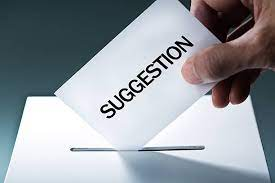 برندسازی: ارتقاء برند صداوسیما، به مثابة رسانة ملی و ویترین نظام جمهوری اسلامی، می تواند بر ارتقاء اعتماد سیاســی کشور نقش داشته باشد. برندســازی از برنامه های شاخص و نیز صفحه ها و اکانت های شبکه ها و تولیدات سازمان در فضای مجازی، می تواند جایگاه برند صداوسیما را در جامعه ارتقا دهد.
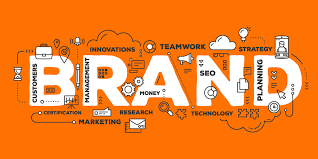 ارتقاء ســواد سیاســی: در کنار کارکردهای آموزشی و خبری، صداوسیما باید در راستای ارتقاءسواد سیاسی کار کنند برای آن برنامه ریزی جدی داشته باشند. مهم ترین مهارت های اصلیسواد سیاسی عبارت از تحقیق کردن، بحث کردن و مشارکت کردن است. منظور از مهارتتحقیق کردن آن اســت که شــهروند پرسشــگر و جست وجوگر باشــد. اگرچه آموزش اینمهــارت را باید از مدرســه آغاز کرد، اما صداوســیما هم در این زمینه، بــا تقویت روحیهپرسشــگری در جامعه می تواند نقش داشته باشد. همچنین صداو سیما، باید در قالب هایمتنوع برنامه سازی، مهارت تفکر انتقادی را در جامعه ارتقا دهد.
توانمندسازی و آموزش کارکنان:
کیفیت همة تولیداتی که به نوعی، با سیاست و عملکرد مسئولان ارتبــاط دارد، بر اعتماد سیاســی جامعه تأثیر می گذارد. لازم اســت برنامه های سیاســی و اجتماعی و اقتصادی، کاملا ً حرفه ای باشــند. اساسا سازمان های رسانه ای، میانه محورند و بدنة ســازمان تبیین کنندة کیفیت تولیدات به شــمار می رود. یکی از ابعاد ارتقاء سیاسی، آن است که مجموعة کارکنان و خبرنگاران حرفه ای، خلاق و برخوردار از دانش و توانایی های به روز باشــند؛ از این رو آموزش مهم اســت. برگزاری دوره های آموزشی و ارائة محتوای آموزشی، متناسب با نیازهای روز، برای کارکنان سازمان ضروری است
ابعاد ارتقاء سیاسی،
تدوین راهبردهای پیشــگام، در بهرهمندی از تمام ظرفیتهای رســانههای اجتماعی:
رســانه های اجتماعــی، اکوسیســتم صنعــت رســانه را تغییر داده اند و به رســانه ای فراگیر و به شــدت تاثیرگذار تبدیل شــده اند. مطابق رهنمود مقام معظم رهبری، آرایش ســازمانی و رســانه ای صداوســیما، باید به نحوی باشــد که قابلیت تاب آوری، انعطاف پذیری و تطابق با شــرایط گوناگون و پیش بینی نشده را، با چالاکی و به صورت مؤثر داشته باشد. راهبرد صداوسیما، باید پاســخگوی نیازهای فضاهای پویای حال حاضر و آینده باشد و در هر بستری 1که مخاطب حضور دارد، خبر و برنامه های صداوســیما، باید حضوری پررنگ داشــته باشند و عرصه را برای رسانه هایی خالی نگذارند که قصد دارند به اعتماد سیاسی جامعه ضربه بزنند
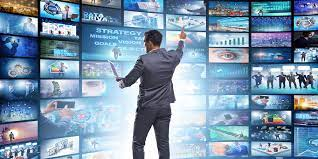 چالاکی